Sources of calcium in the diet
Why is calcium an important part of our diet?
Calcium (Ca+) is important to keep our bones healthy, help our muscles function (including the heart muscle) and make sure our blood can clot normally.
What are the main types of sources of calcium in our diet?
There are animal-derived and non-animal derived (plant-based) choices when it comes to foods rich in calcium.
Animal-derived sources of calcium:
Milk
Cheese
Yoghurt
Small fish where you eat the bones
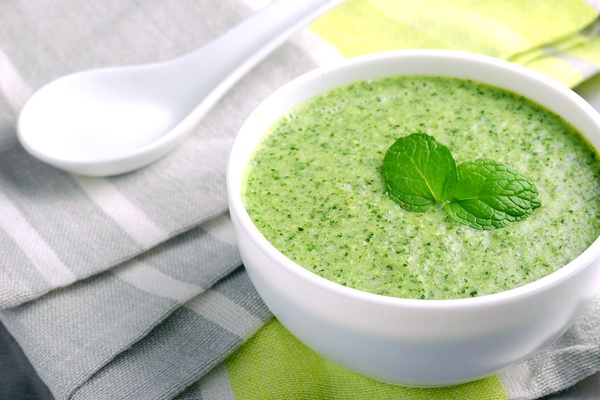 Image by easyhealthysmoothie
Non animal-derived sources of calcium:
Kale, cavolo nero, pak choi, broccoli, rocket, brussel sprouts
Fortified plant-based drinks & yoghurts
Fortified cereals (be mindful of sugar!)
Calcium-set tofu
Legumes/ beans
Chia seeds, sesame seeds, almonds
Dried figs
Parsley, sage, rosemary, thyme
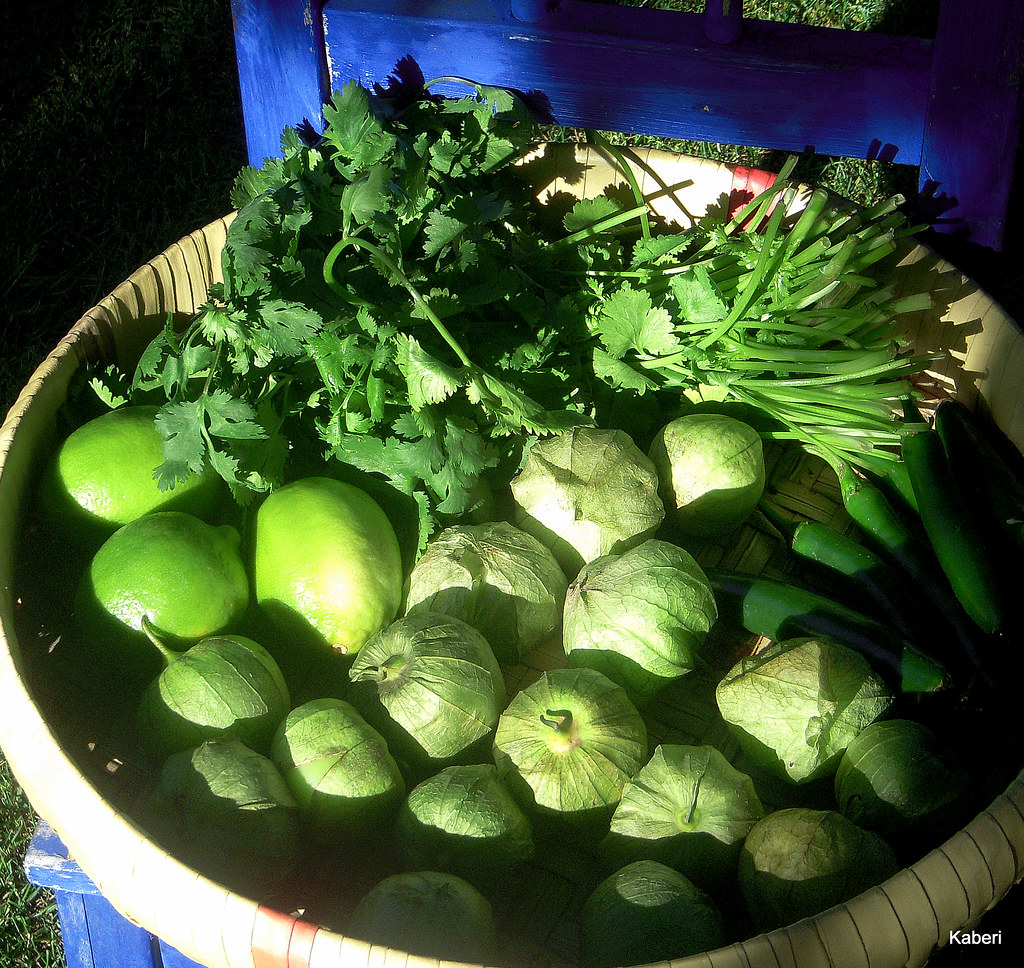 Beware of Calcium thieves!!
Alcohol, coffee, fizzy drinks, antacids, stress, high intake of salt & sugar can negatively affect how much calcium you absorb
Developed by Dr A. Marka, MRCGP, Dip BSLM/IBLM
Image by lorises